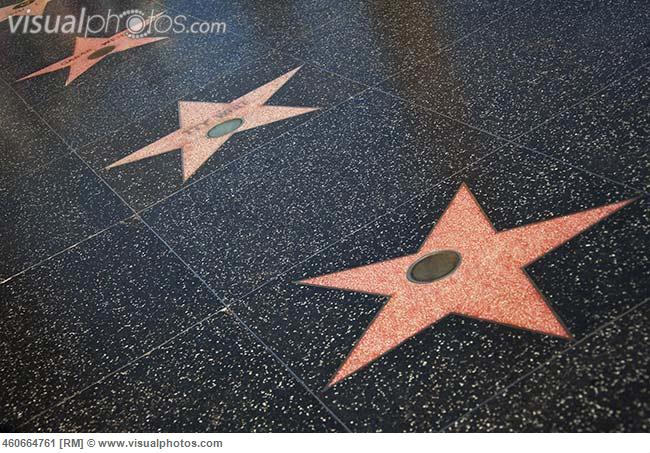 Las Celebridades
Escribe 3 adjectivos para cada celebridad…
Uno de su pelo
Una característica física
Una característica de la personalidad
Lebron James
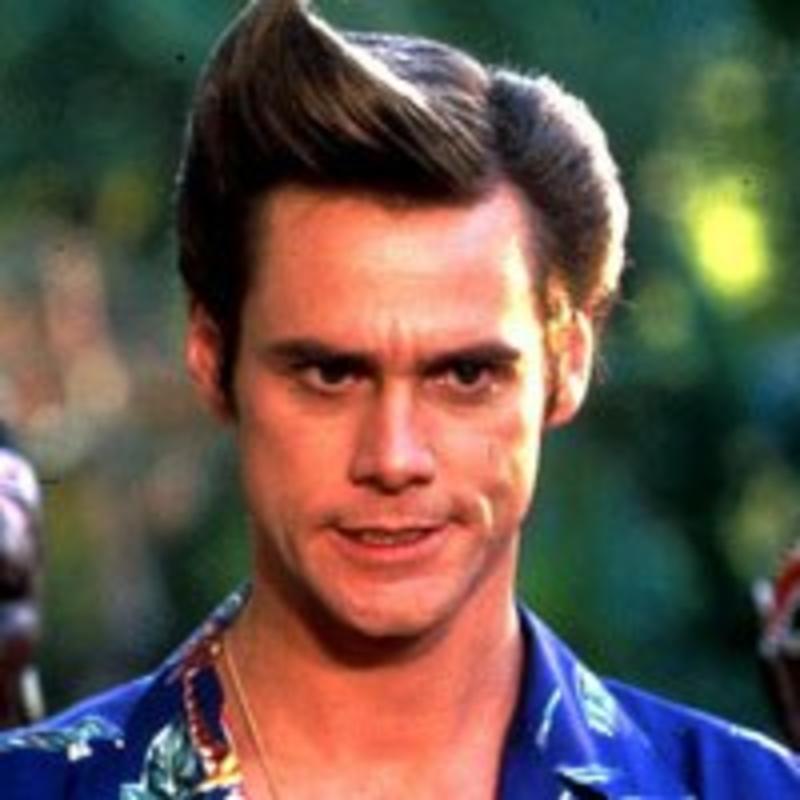 Jim Carey
Emma Stone
Angelina Jolie
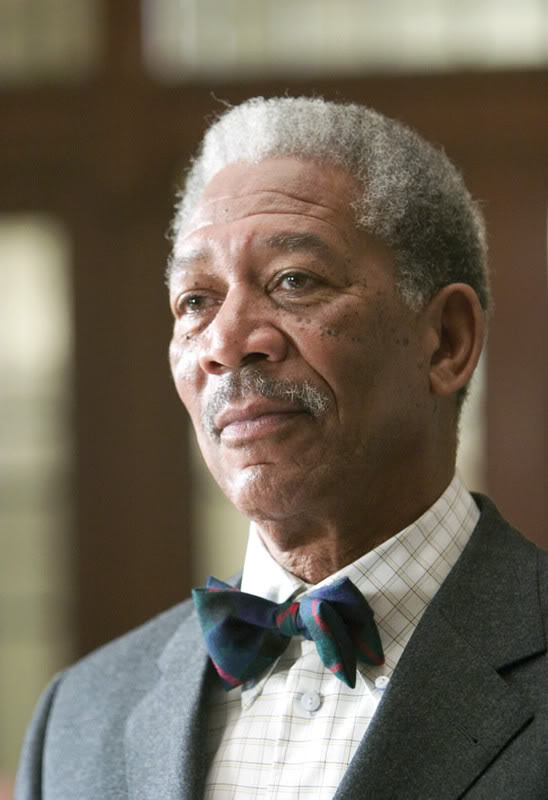 Morgan Freeman
Shakira
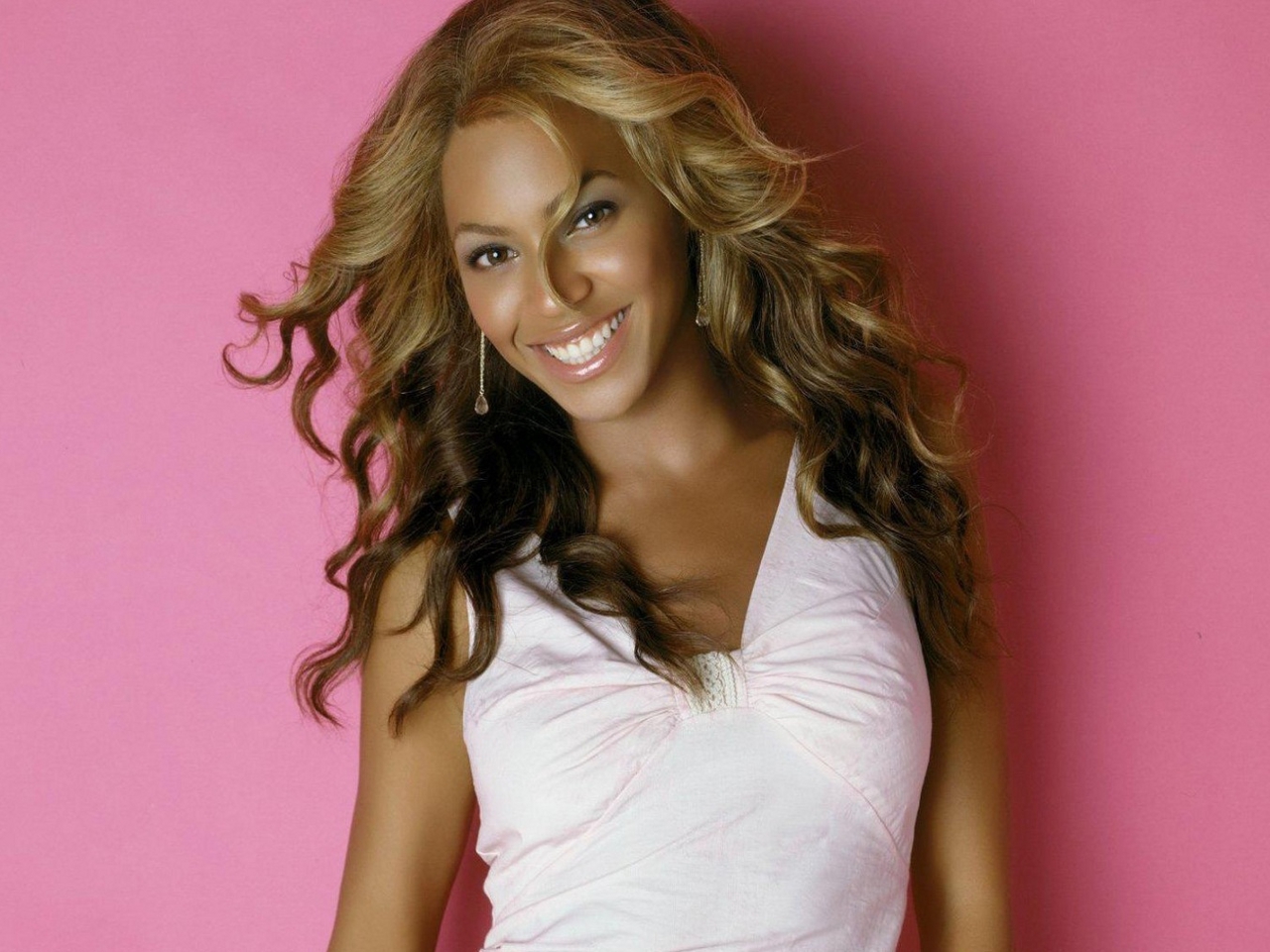 Beyoncé
Danny Devito